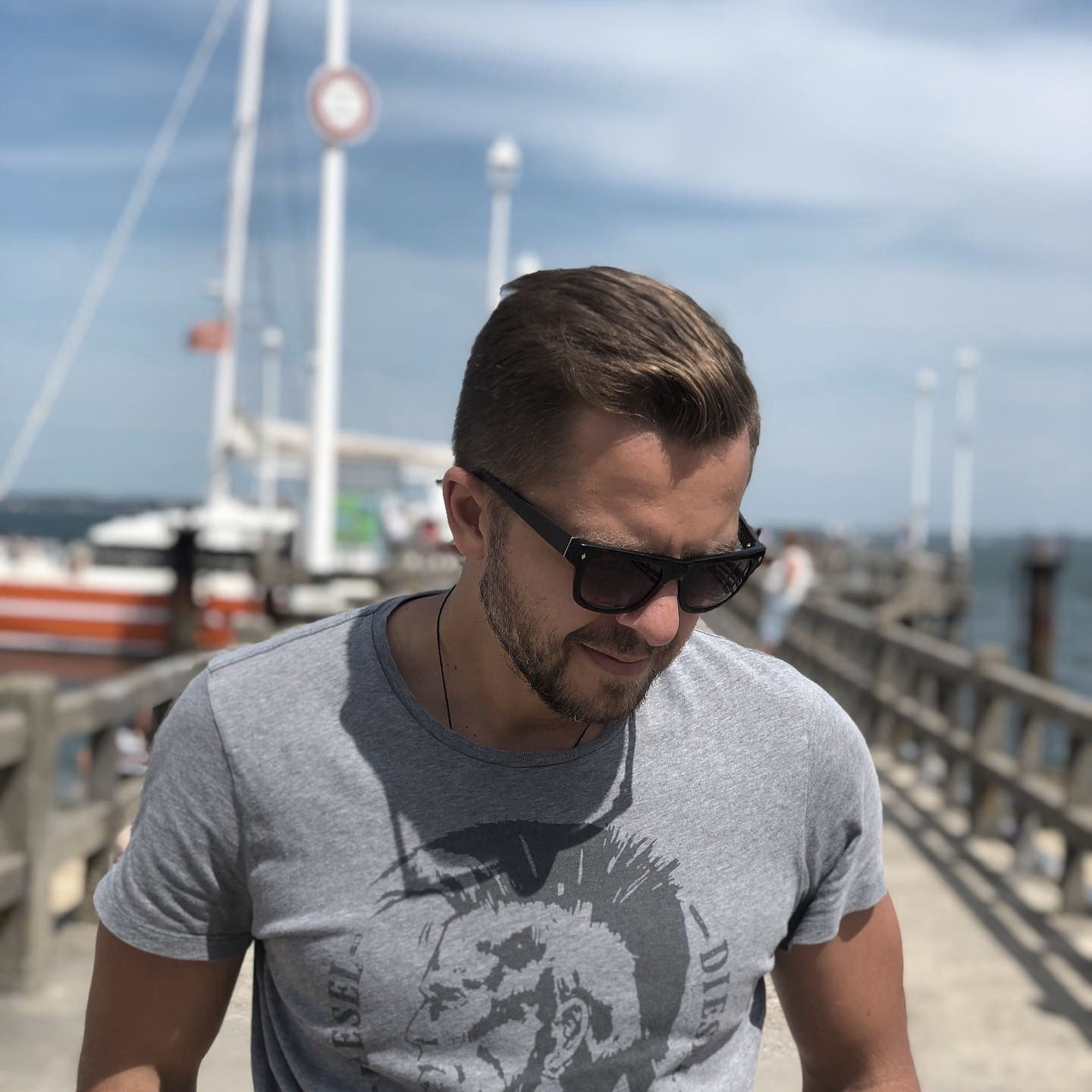 Иван Бородин
Сквош-клуба «Москва» 
Управляющий партнер
Федерация Сквоша Москвы
Вице-президент
www.instagram.com/squashclub.moscow/
www.Squashclub.moscow
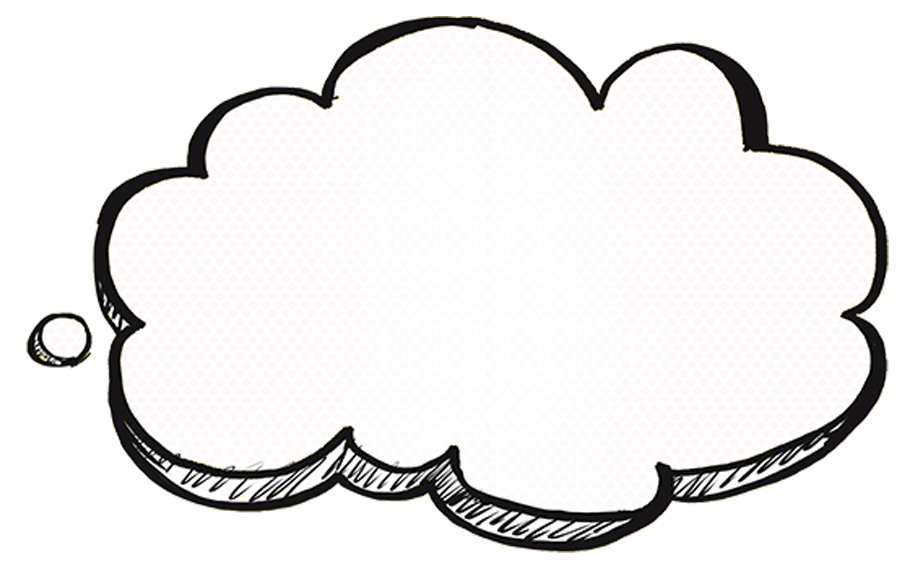 Как привлечь болельщиков и спонсоров..?
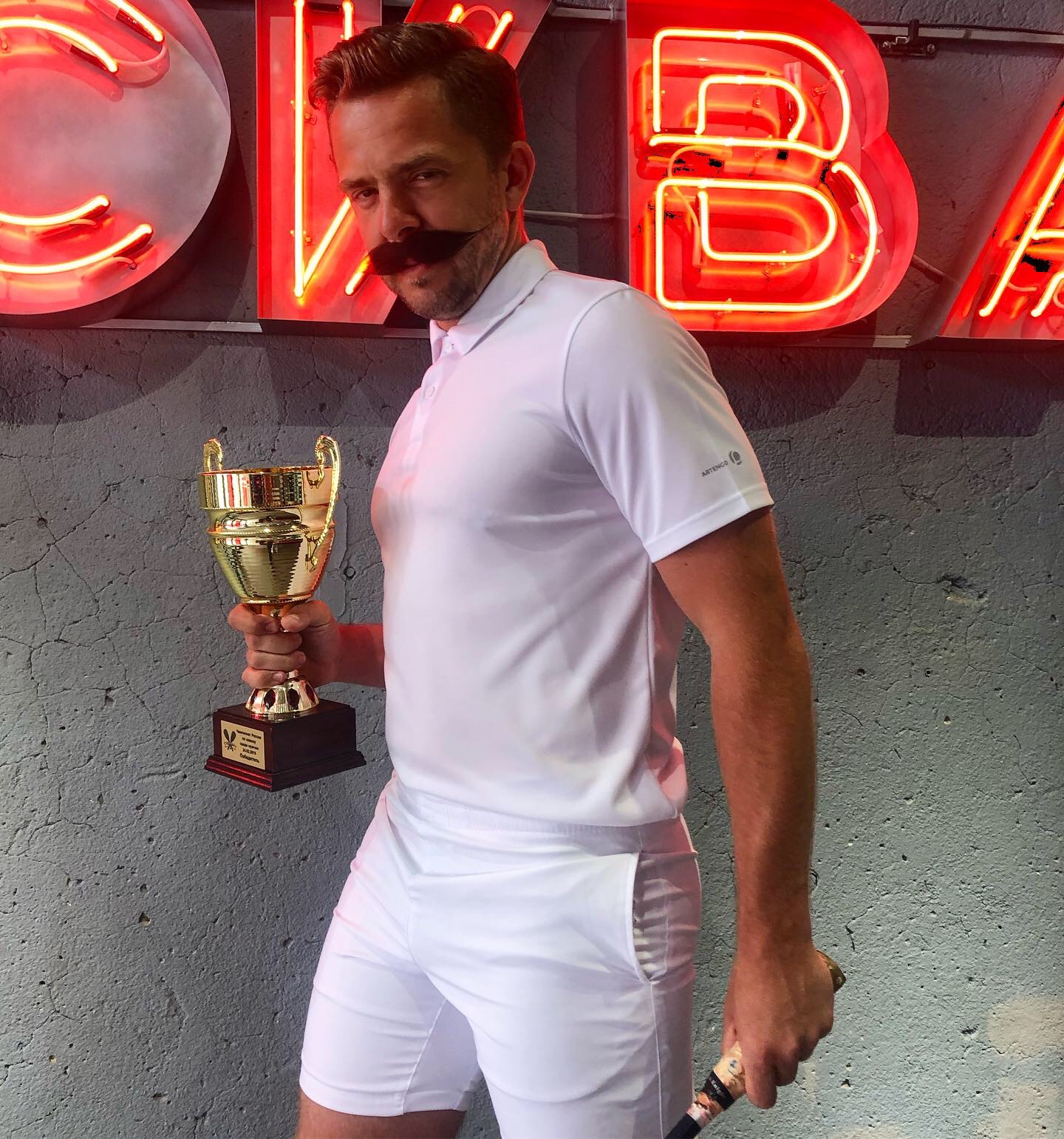 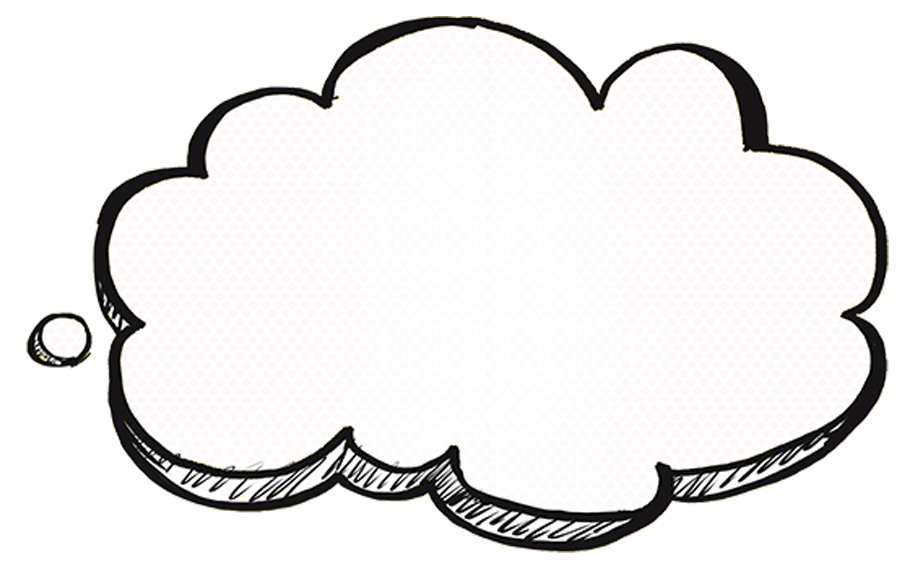 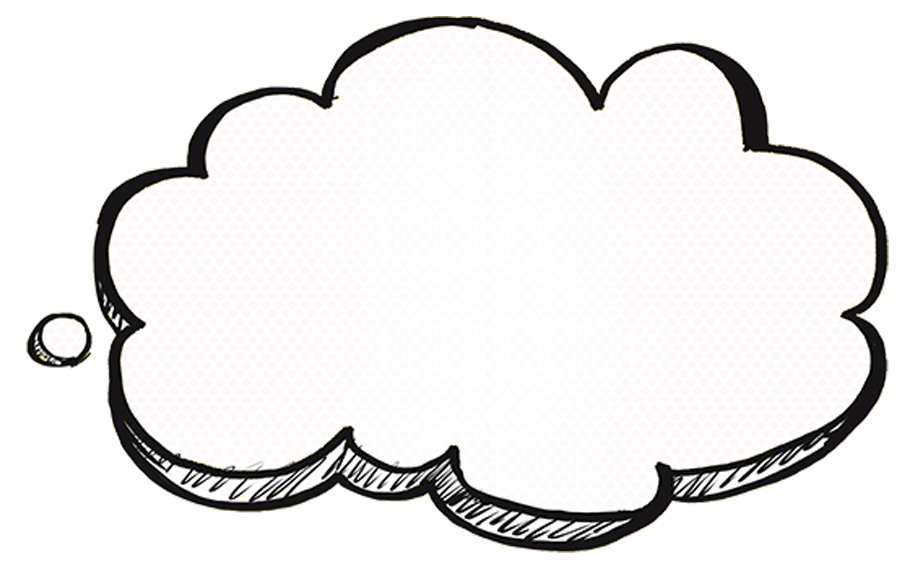 Немного про Сквош
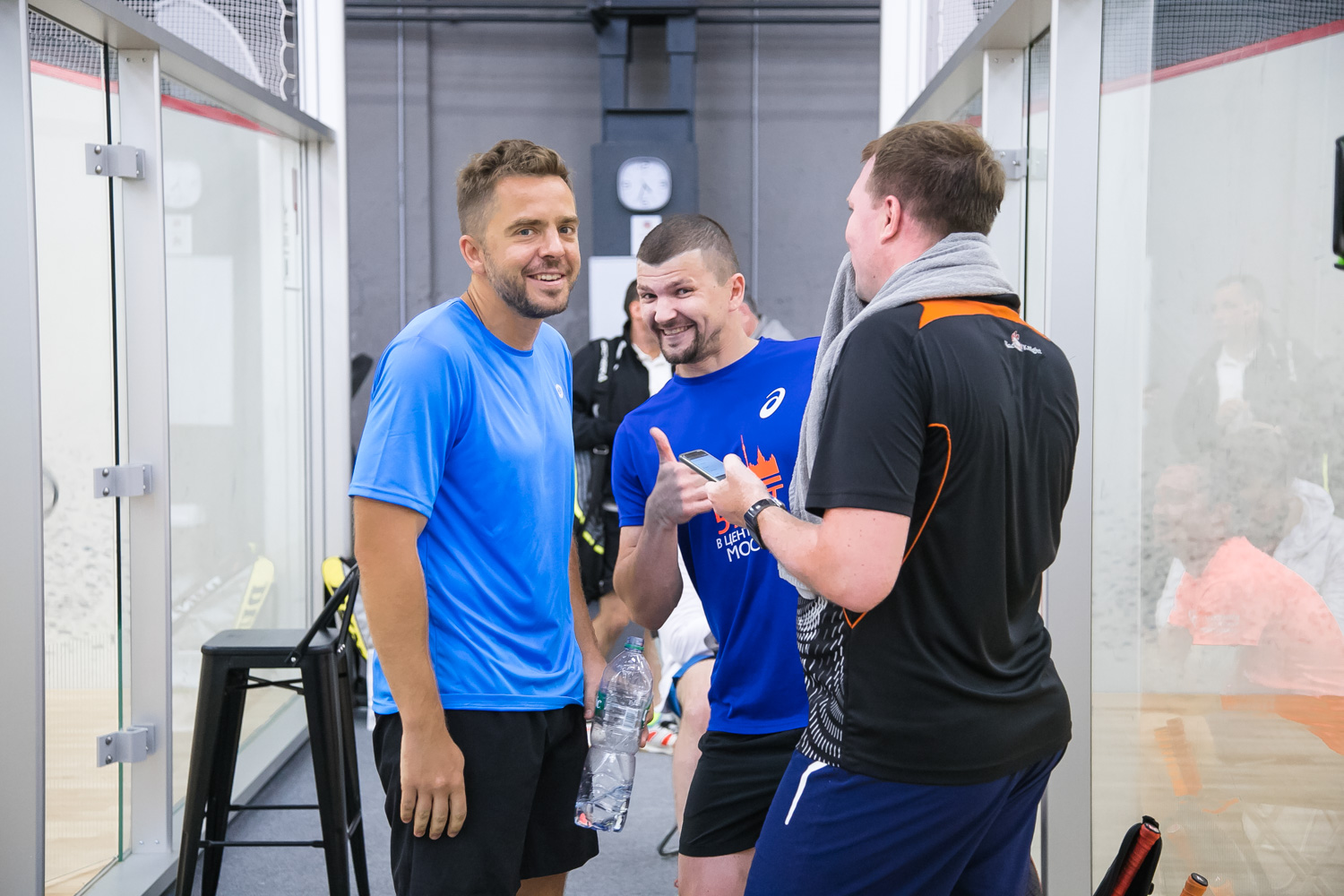 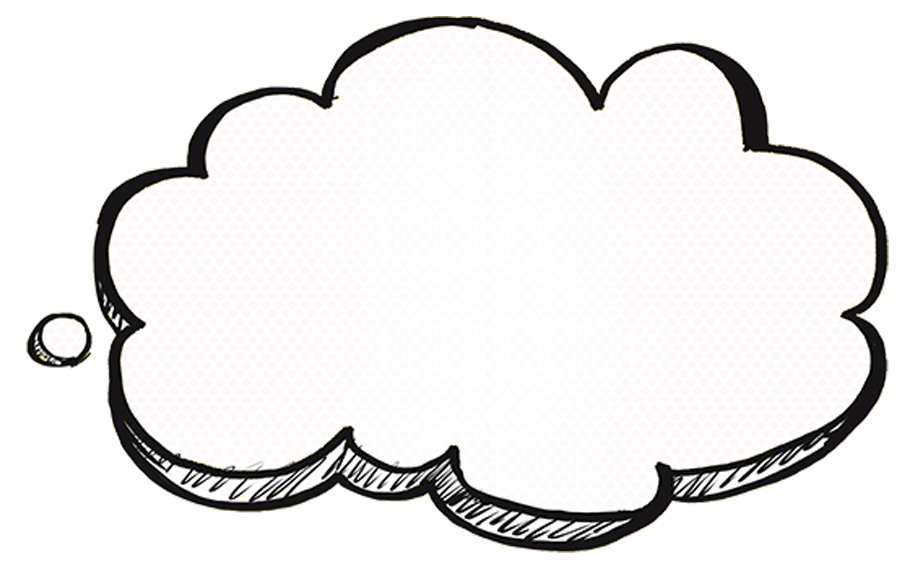 Честно говоря, без понятия (:
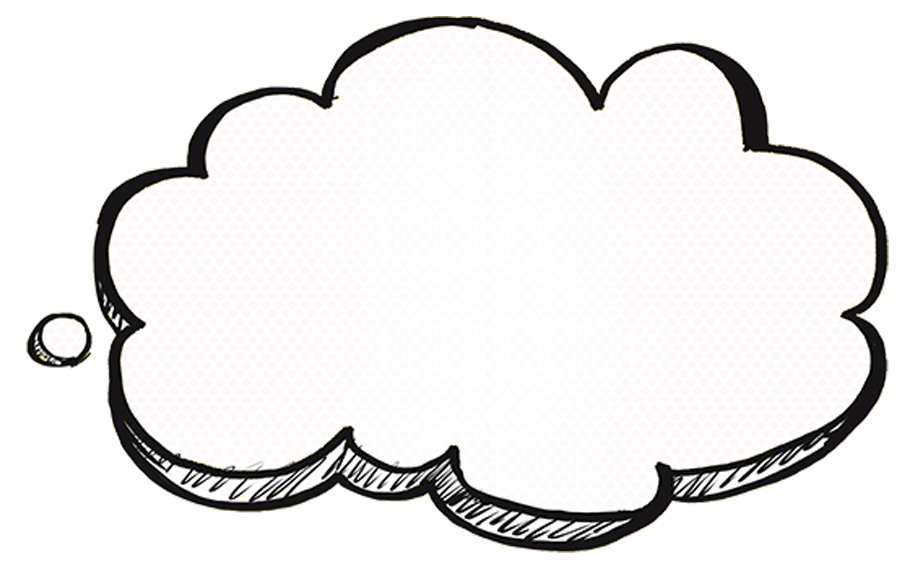 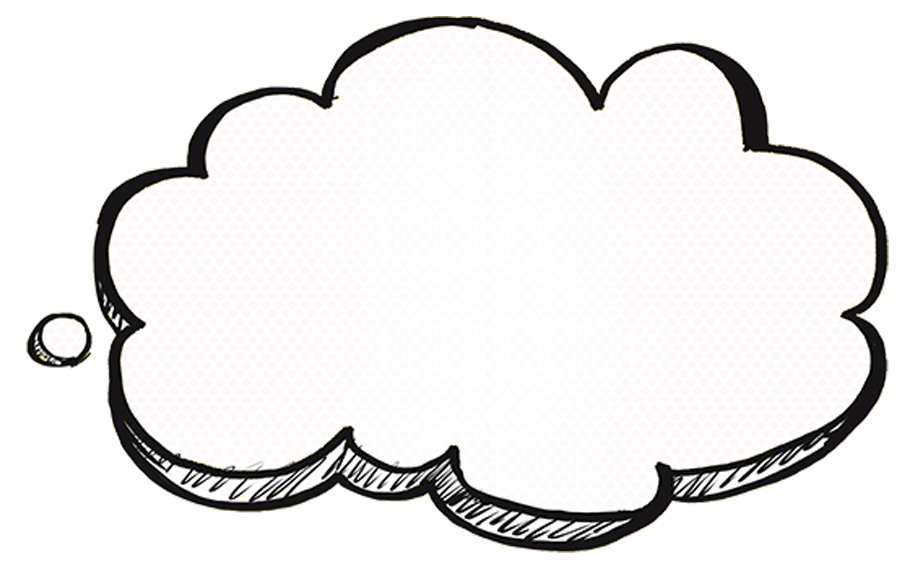 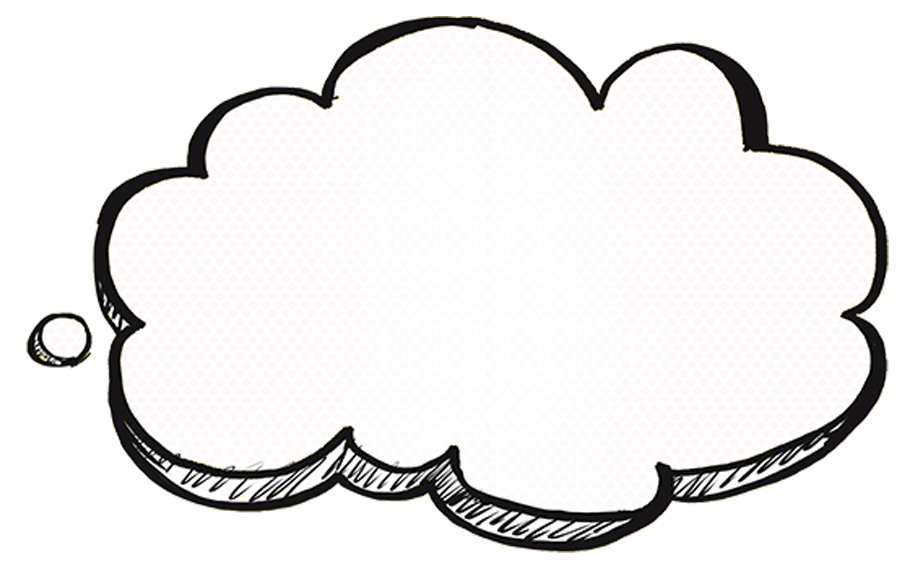 Наш опыт ?
1
2
3
Работа с коммьюнити
2
Мы знаем нашего игрока в сквош (и он не такой)
Мы стимулируем участников нашего коммьюнити привлекать себе подобных
3
Наши мероприятия интересны для спонсоров, потому что они имиджевые и эффективные
Мы стимулируем участников нашего коммьюнити привлекать себе подобных
2
3
1
Мы знаем нашего игрока в сквош
Наши мероприятия интересны для спонсоров, потому что они имиджевые и эффективные
Род деятельности и доход
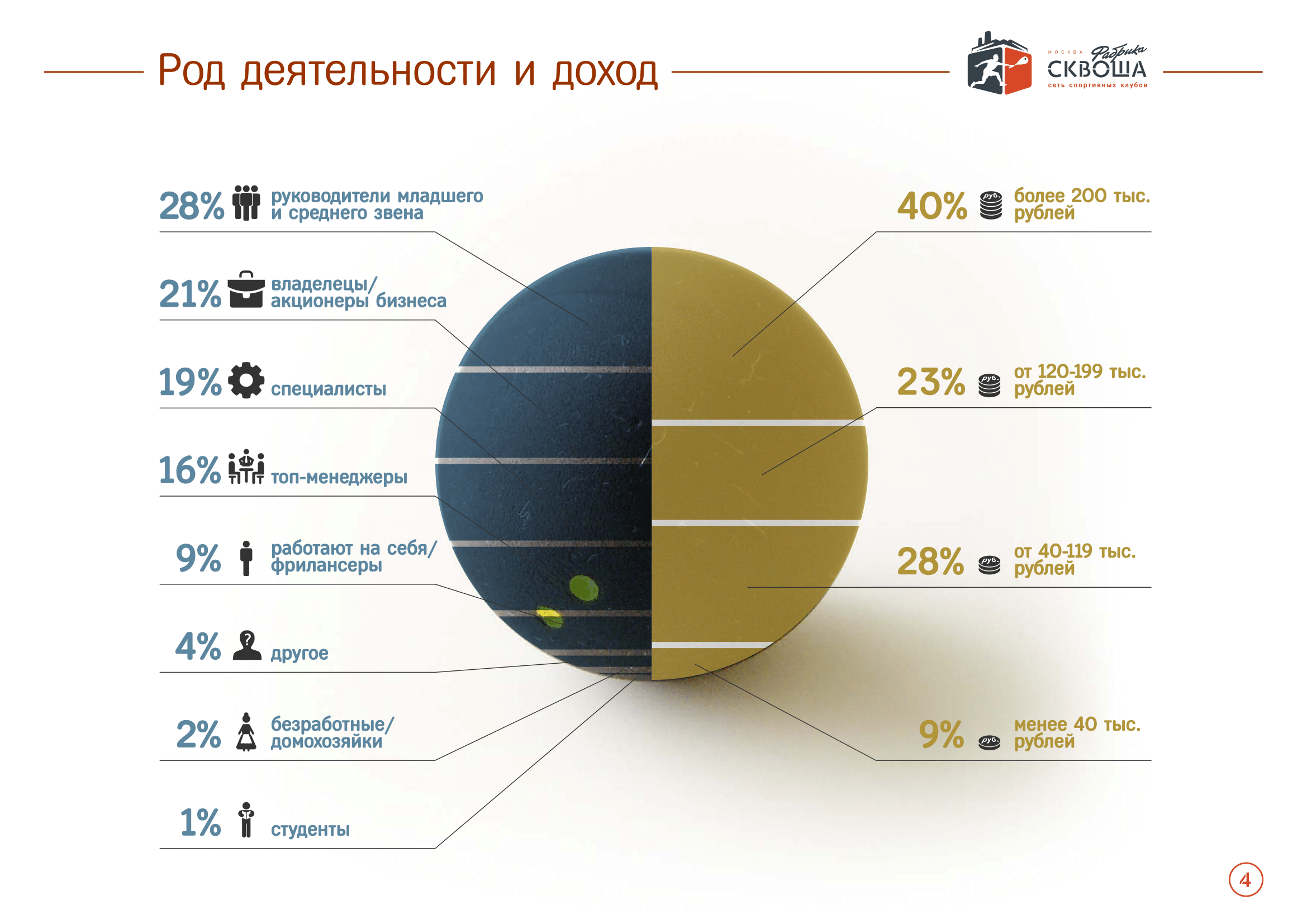 Мы стимулируем участников нашего коммьюнити привлекать себе подобных
2
3
1
Мы знаем нашего игрока в сквош
Наши мероприятия интересны для спонсоров, потому что они имиджевые и эффективные
Использование соц. сетей
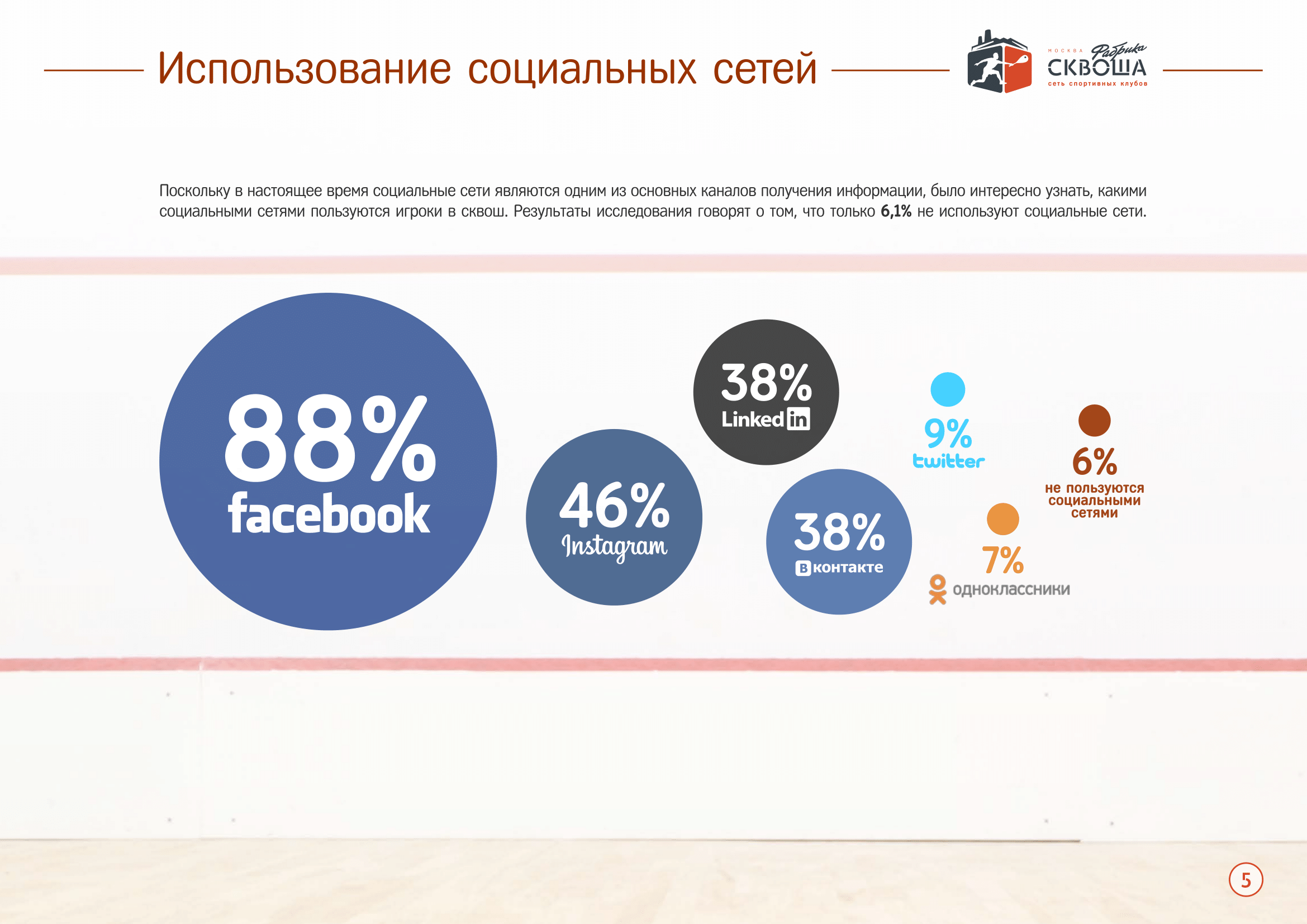 Мы стимулируем участников нашего коммьюнити привлекать себе подобных
2
3
1
Мы знаем нашего игрока в сквош
Наши мероприятия интересны для спонсоров, потому что они имиджевые и эффективные
Другие виды спорта
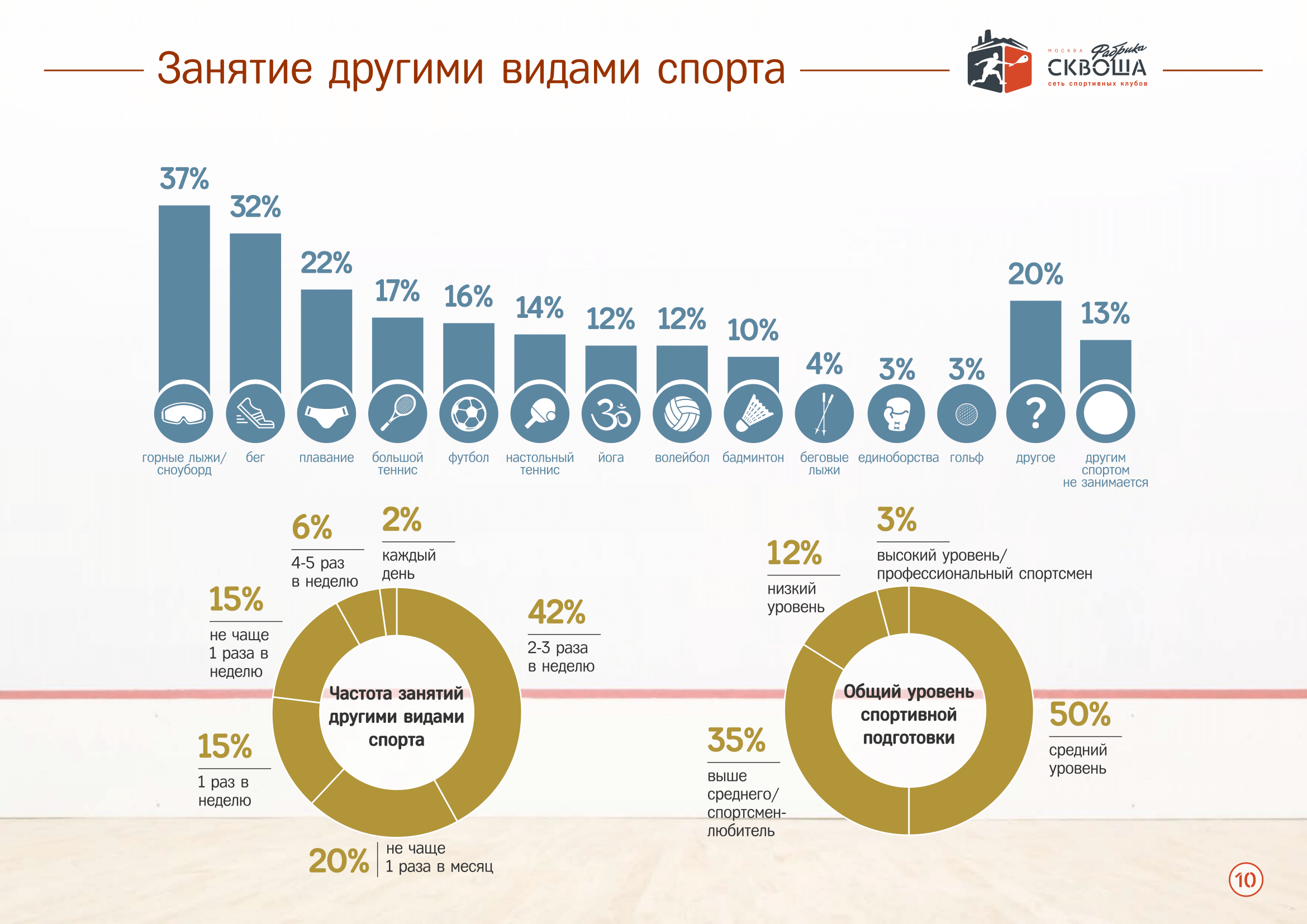 Мы знаем нашего игрока в сквош
1
3
Мы стимулируем участников нашего коммьюнити привлекать себе подобных
2
Наши мероприятия интересны для спонсоров, потому что они имиджевые и эффективные
#Squash4Friends
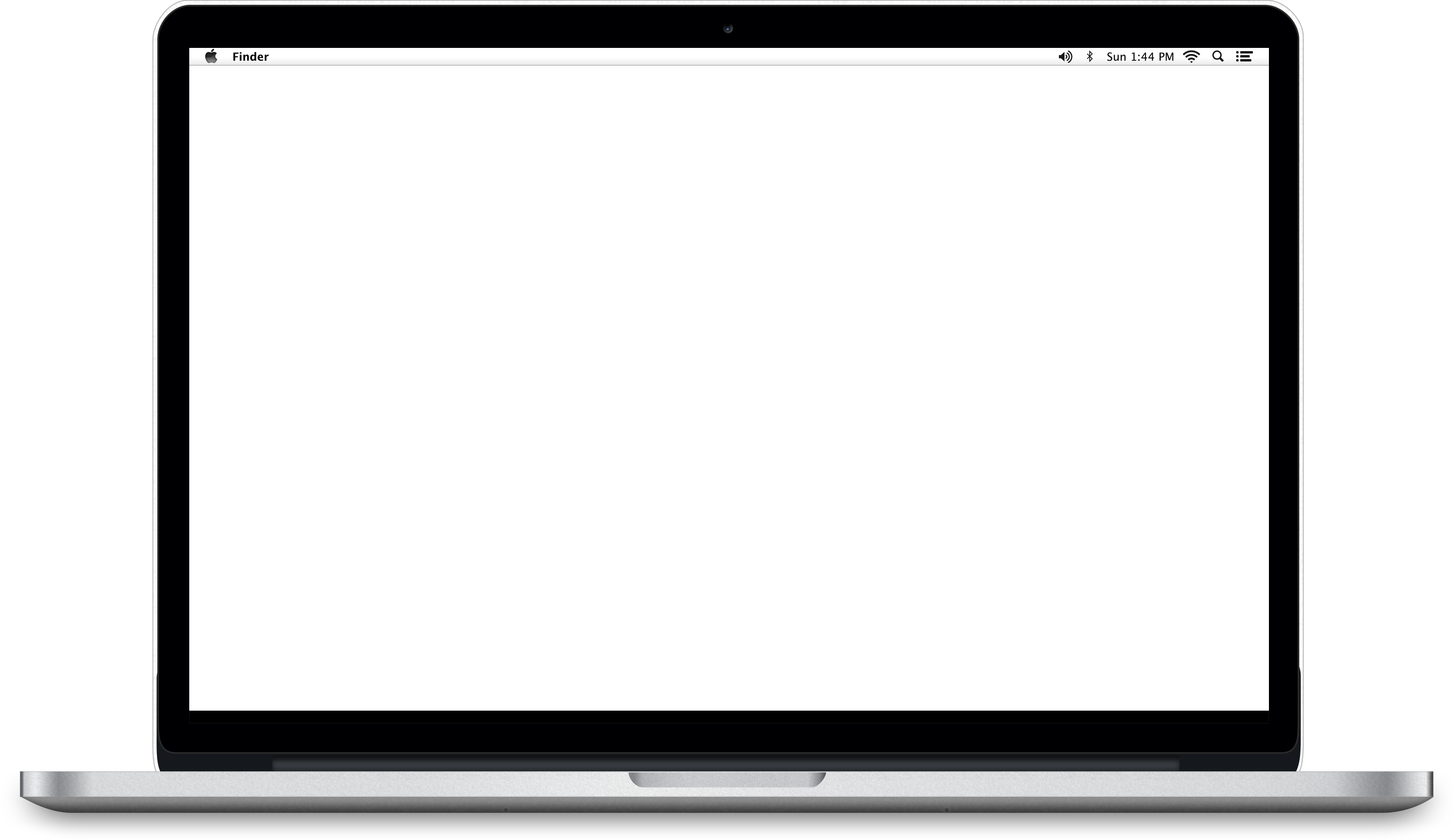 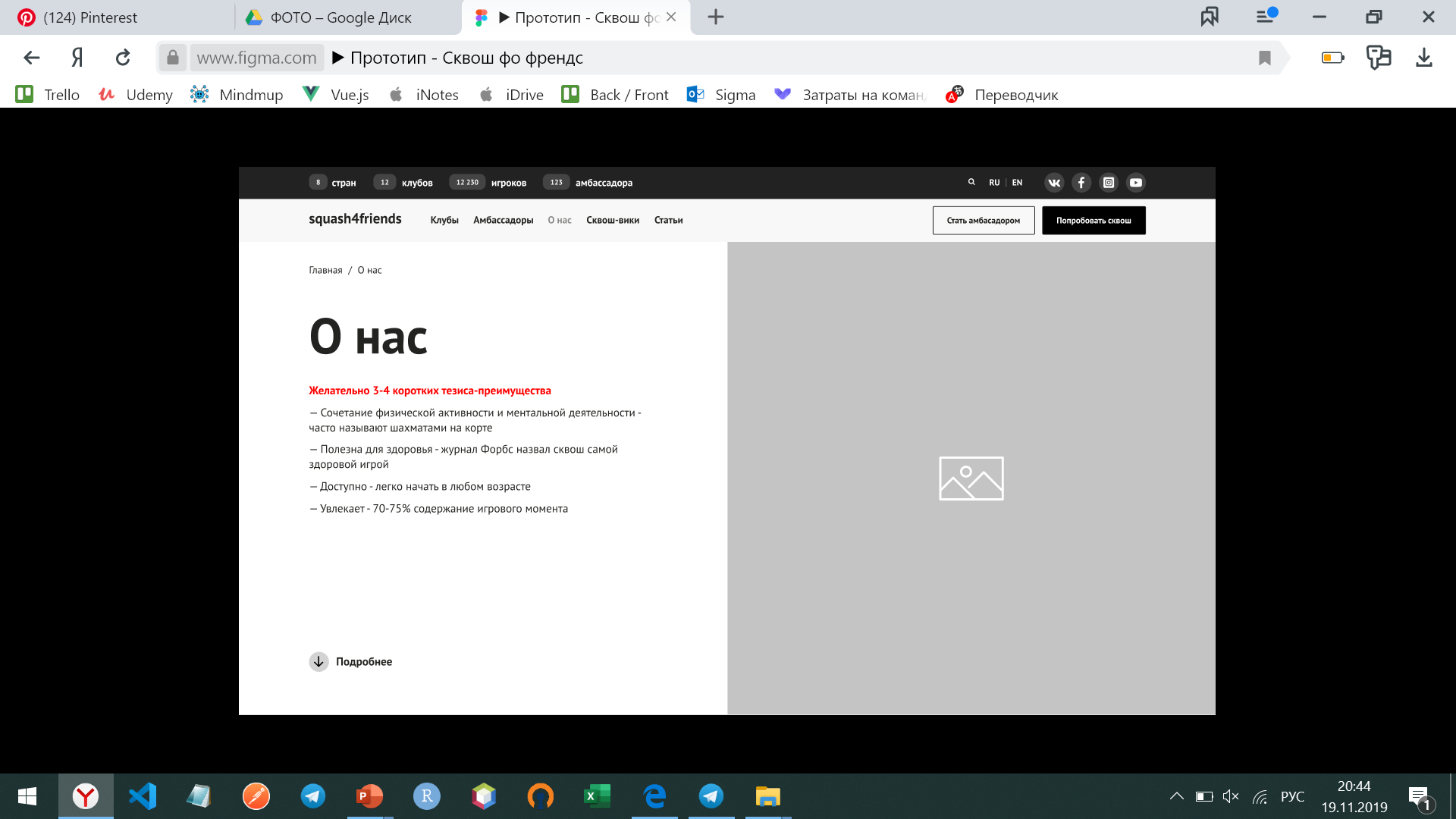 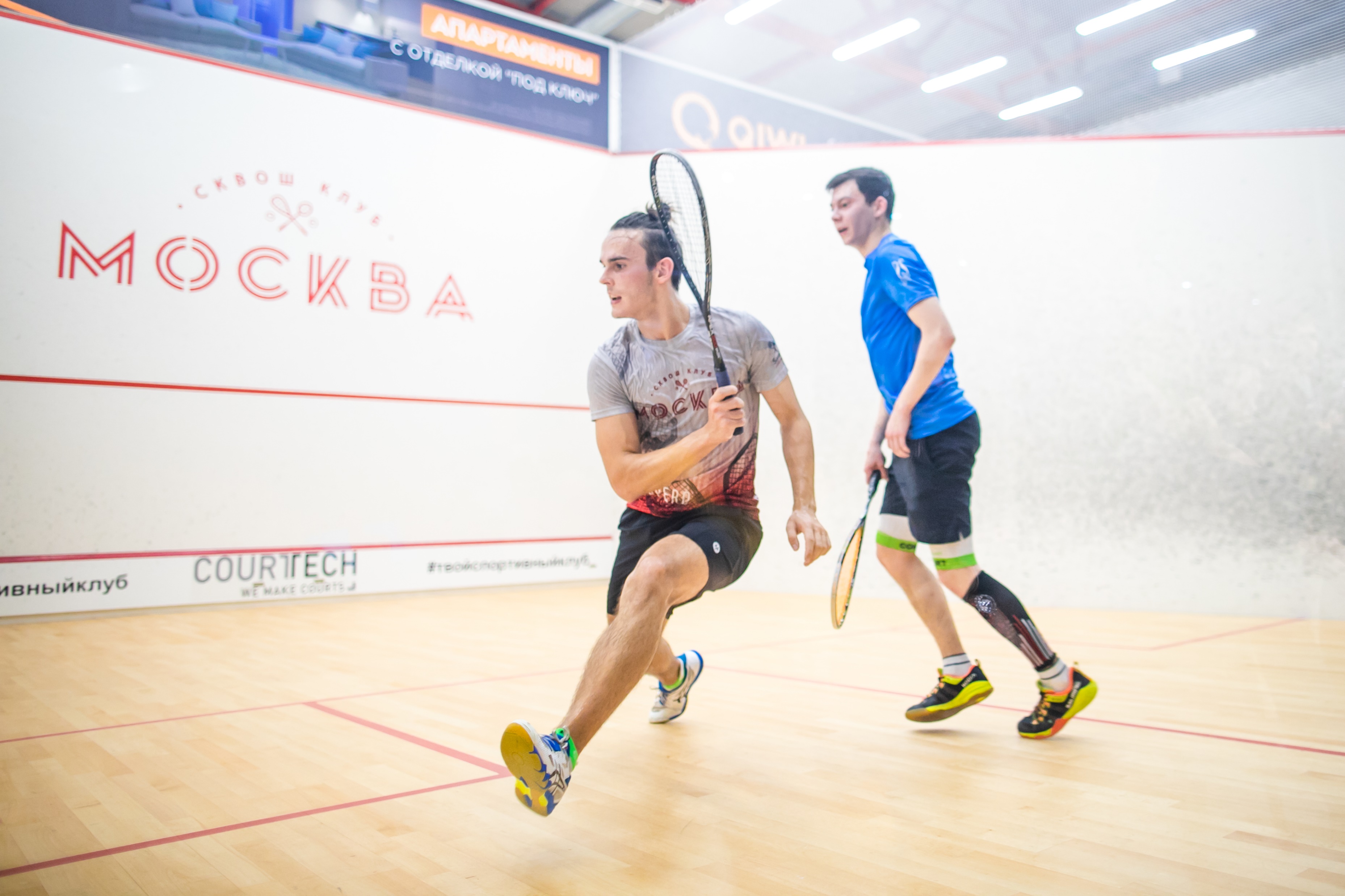 Мы знаем нашего игрока в сквош
1
2
Наши мероприятия интересны для спонсоров, потому что они имиджевые и эффективные
3
Мы стимулируем участников нашего коммьюнити привлекать себе подобных
ЧЕМПИОНАТ РОССИИ 2019
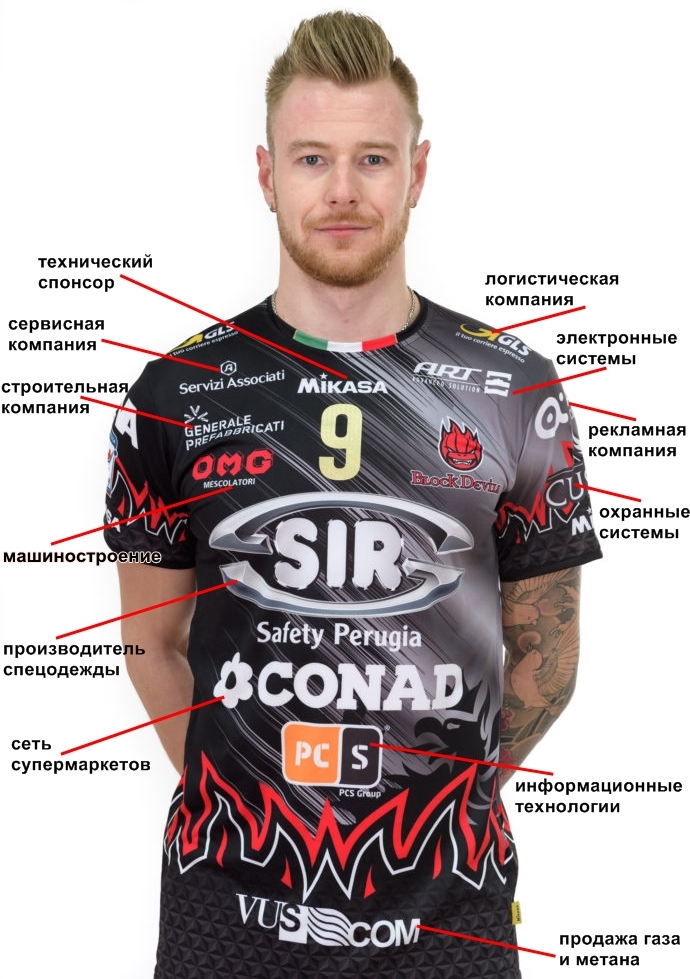 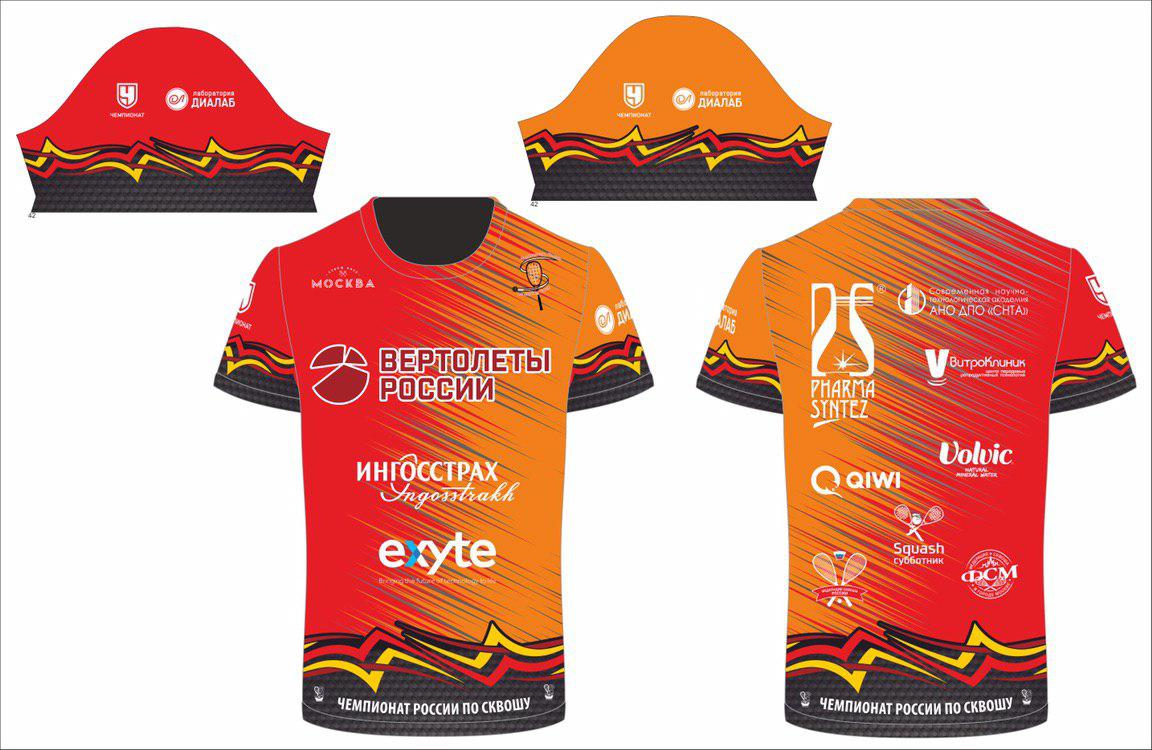 Мы знаем нашего игрока в сквош
1
2
Наши мероприятия интересны для спонсоров, потому что они имиджевые и эффективные
3
Мы стимулируем участников нашего коммьюнити привлекать себе подобных
Moscow Squash Open 2019
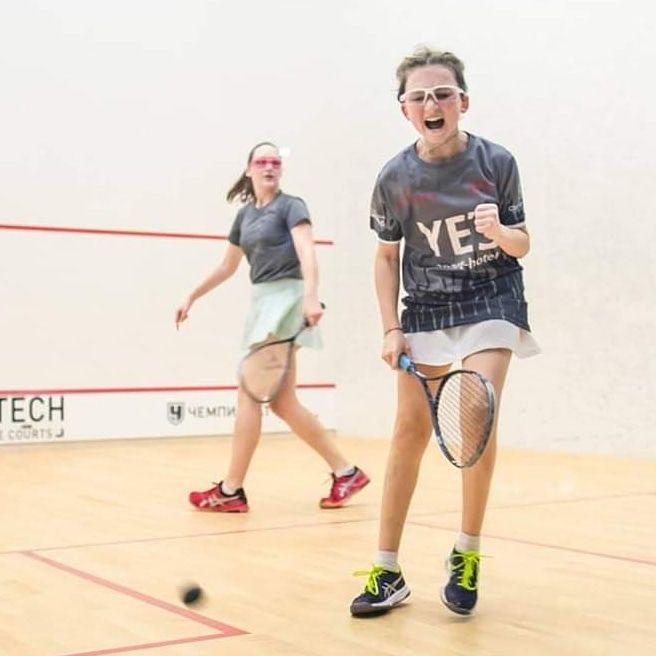 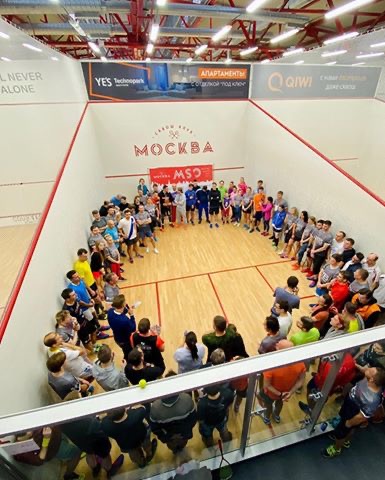 https://disk.yandex.ru/i/xCjZRvSsHFjX0Q
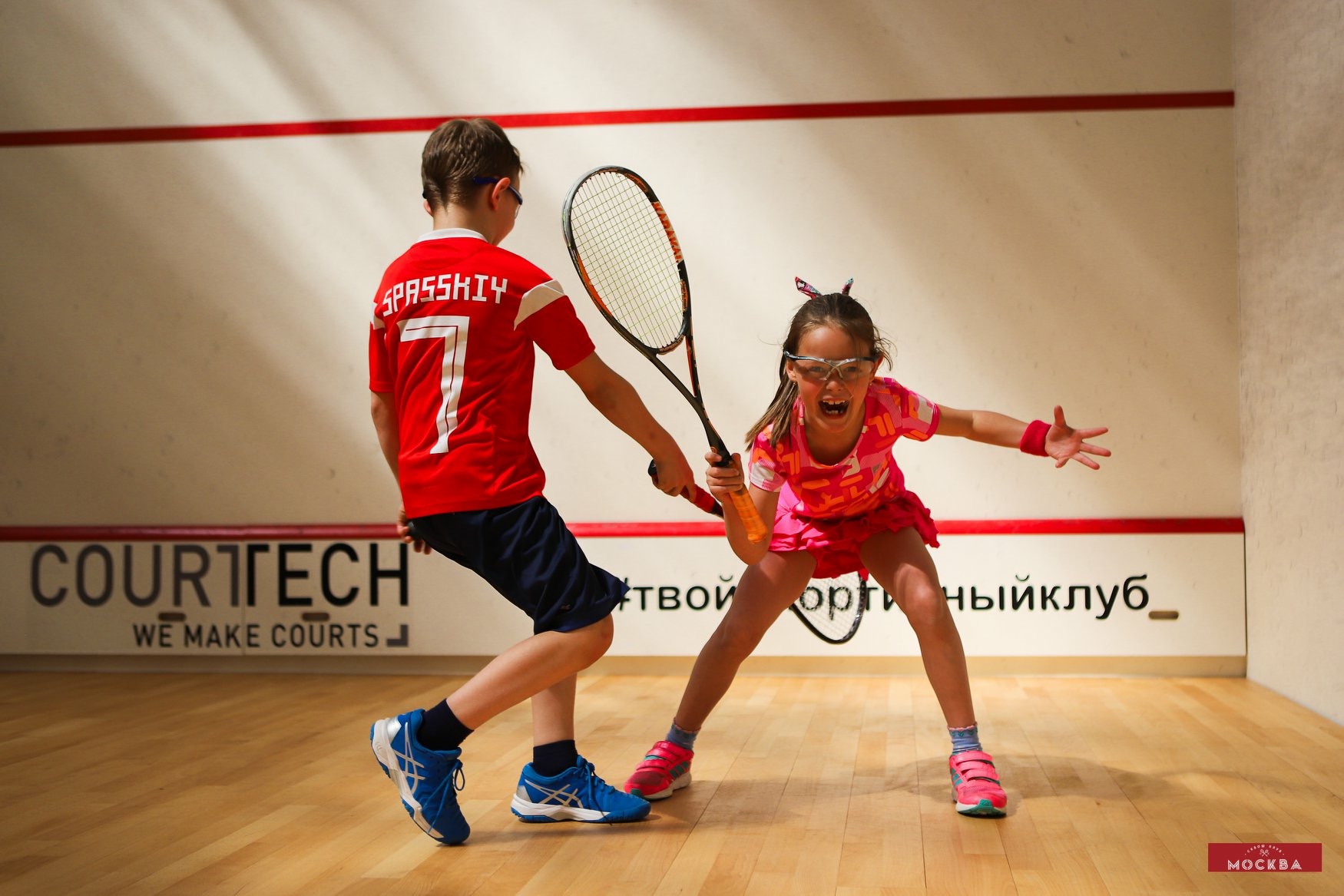 ЧТО ДАЛЬШЕ ???
СПАСИБО ЗА ВНИМАНИЕ
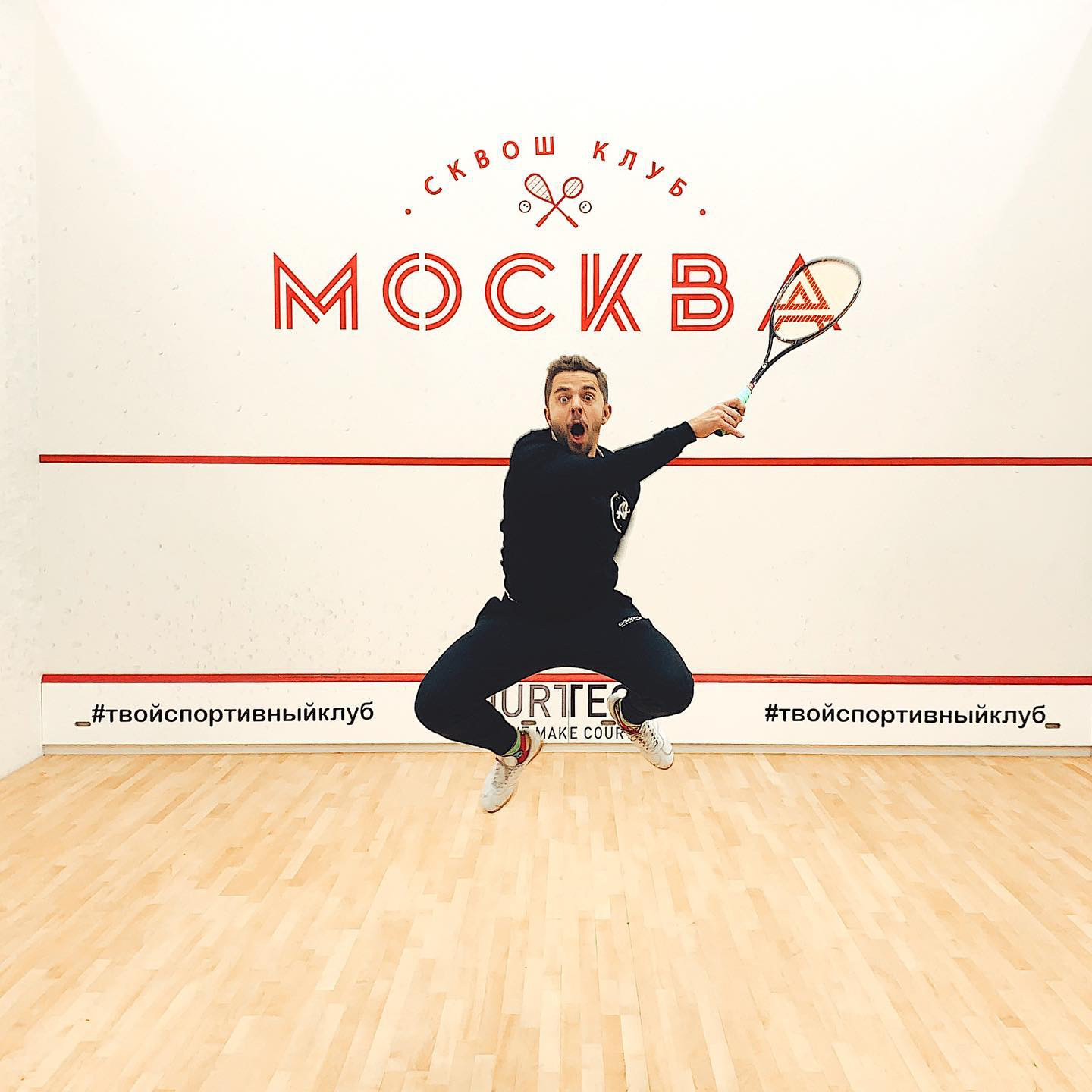 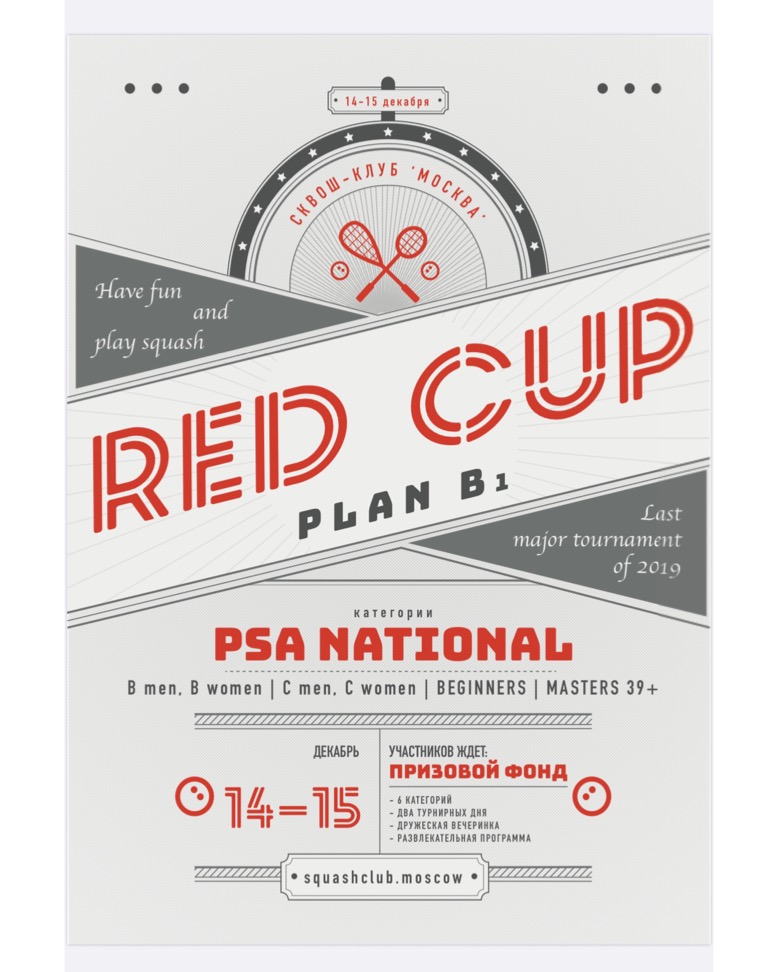 Свяжитесь со мной

+7 (909) 948 – 45 – 85

Ivan.g.borodin@gmail.com
https://www.facebook.com/ivan.g.borodin
https://www.instagram.com/ivnborodin/